Modèle écosystémique de Bronfenbrenner (1979)
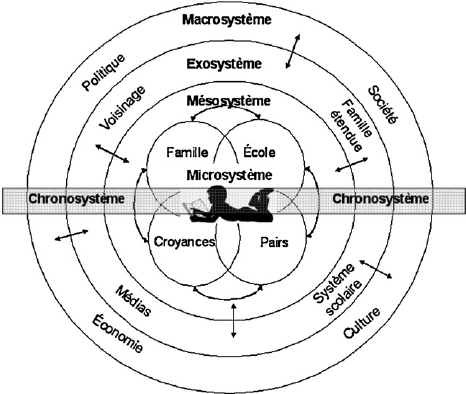 Proposition par Pauline van der Straten (ALoA Diversité)
Modèle écosystémique adapté à la situation de l’enfant bilingue biculturel
Culture A
Langue A
Famille
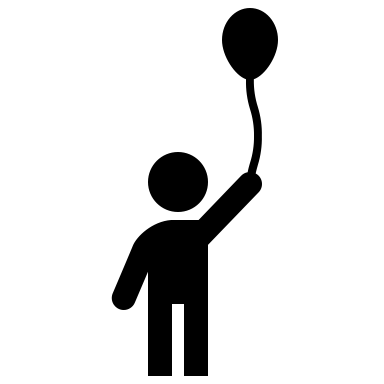 école
Crèche
Langue B
Culture B
Proposition par Pauline van der Straten (ALoA Diversité)
Modèle écosystémique de l’enfant bilingue biculturel (à compléter avec la famille)
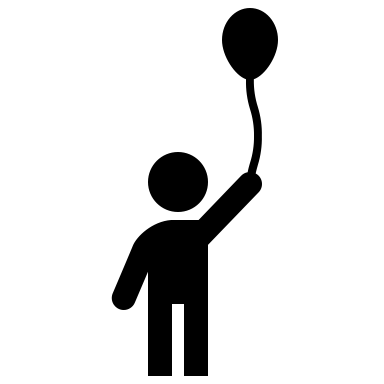 Proposition par Pauline van der Straten (ALoA Diversité)
[Speaker Notes: L’enfant grandit // est élevé par son entourage]